第四节  空间直线及其方程
(space  right  line)
空间直线的一般方程
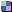 空间直线的对称式方程
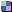 与参数方程
两直线的夹角
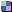 直线与平面的夹角
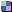 小结  思考题  作业
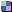 1
空间直线及其方程
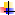 注
一、空间直线的一般方程
定义
空间直线可看成两平面的交线.
L
空间直线的一般方程
(2) 直线L的一般方程形式不是唯一的.
2
空间直线及其方程
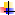 //
二、空间直线的对称式方程与参数方程
1.对称式方程
一条直线可以有许多方向向量.
方向向量的定义
如果一非零向量平行于
求此直线的方程
一条已知直线,
这个向量称
为这条直线的
方向向量.
方向数.
3
空间直线及其方程
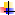 //
因为
故
直线的对称式方程
(点向式、标准式）
令
直线的参数方程
故
直线方程的几种形式可以互相转换.
4
空间直线及其方程
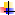 过两点作直线
例
求过两点M1(1,2,3),M2(2,6,5)的直线方程.
与直线平行
向量
解
· M2
· M1
所求直线方程为
5
空间直线及其方程
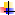 一般,
如直线过两点
则直线的一个方向向量为:
于是对称式方程可写成:
6
空间直线及其方程
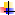 取
例
交点为
解
. A
. B
所求直线方程
7
空间直线及其方程
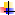 注
各类直线方程的互换
?
可将直线的对称式方程
化为一般方程吗
可将对称式方程拆为一般方程
如对称式方程为
可写成一般方程
又如
可写成一般方程
8
空间直线及其方程
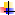 (重要)
2. 直线的一般方程化为对称式方程
?
化为对称式方程
怎样将直线的一般方程
有两种方法
(1) 用代数的消元法化为比例式;
(2) 在直线上找一定点,再求出方向向量,
即写出对称式方程.
9
空间直线及其方程
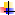 化为对称式方程.
例
(1)
解
法一
(2)
解出
两个方程中,
每一个只有两个变量,
x.
共同的变量
写成比例式,
即得对称式方程.
此直线上一定点为
方向向量为
10
空间直线及其方程
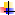 将                                化为对称式方程.
法二
先求直线上一定点:
于是得直线上的一定点
因所求直线与两平面的法向量都垂直.
取
对称式方程
11
空间直线及其方程
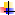 注意
两个对称式方程
怎么不一样
?
实际上直线的对称式方程不唯一.
答:
(当定点取得不同时对称式方程不同).
两个点
另外可验证,
都满足这两个对称式方程,
过两点确定唯一的
因此这两个对称式方程表示同一条
一条直线,
直线.
12
空间直线及其方程
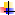 3. 直线的参数方程
故
直线的参数方程
?
上式何时有用
答:
如求
直线与平面的交点.
13
空间直线及其方程
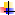 例
求直线
与平面
的交点.
解
代入平面方程,
得
再代入
得
14
空间直线及其方程
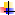 先作一过点M且与已知直线垂直的平面
.
M
例
垂直相交的直线方程.
解
再求已知直线与该平面的交点N,
令
15
空间直线及其方程
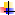 交点
.
M
将
代入
得
取所求直线的方向向量为
直线方程为
?
想一想
还有别的方法吗?
16
空间直线及其方程
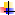 直线
直线
^
三、两直线的夹角
（锐角或直角）
定义
两直线的方向向量的夹角称之.
两直线的夹角公式
17
空间直线及其方程
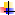 直线
//
直线
两直线的位置关系:
(两直线垂直、平行的条件)
例
18
空间直线及其方程
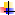 过已知直线外一点作直线与已知直线平行
例
的交线平行的直线方程.
解
设所求直线的方向向量为
取
所求直线的方程
19
空间直线及其方程
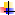 ^
^
四、直线与平面的夹角
定义
直线和它在平面上的投影直线的
夹角
称之.
20
空间直线及其方程
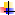 直线与平面的夹角公式
直线与平面的
位置关系：
(直线与平面垂直、平行的充要条件)
//
21
空间直线及其方程
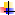 例
求直线与平面的夹角.
解
为所求夹角.
22
空间直线及其方程
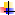 平面束的方程
设有两块不平行的平面
其中系数不互相成比例
交成一条直线L
?
(3)表示过直线L的平面
平面束
过直线L的所求全体平面
23
空间直线及其方程
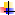 将点             代入(1)中,得
将
代入(1)中,得
试比较哪种方法简单?
例
过已知直线的平面束方程为
解
·
想一想  还有别的方法吗?
24
空间直线及其方程
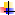 例
解
过已知直线的平面束方程为
25
空间直线及其方程
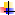 由此得
代回平面束方程为
26
空间直线及其方程
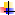 五、小结
空间直线的一般方程
各类直线方程的作用及它们之间的互换
空间直线的对称式方程
(关键确定直线的方向向量)
空间直线的参数方程
两直线的夹角
(两直线垂直、平行的充要条件)
直线与平面的夹角
(直线与平面垂直、平行的充要条件)
27
思考题1
想一想下述问题能否转化为
用点法式确定平面方程？
如何转化？
(1)  过两条相交直线,确定一平面;
(2)  过两条平行直线,确定一平面;
(3)  过一直线与该直线外一点,确定一平面;
(4)  过一直线垂直与一已知平面,确定一平面.
(设此直线不垂直于一已知平面)
想一想下述问题能否转化为
思考题2
用对称式方程来确定直线方程?
如何转化？
(1) 过一点且与一已知平面垂直,确定一直线方程;
(2) 过一点且与两条相交直线都垂直的直线方程;
(3) 过一点且与一已知平面平行,与一已知直线相交的直线方程.
思考题
一直线过点
且垂直于直线
又和直线
相交,求此直线方程 .
解
方法1  利用叉积.
的方向向量为
过 A 点及
面的法向量为
则所求直线的方向向量
所以
待求直线的方向向量
故所求直线方程为
方法2   利用所求直线与L2 的交点 .
设所求直线与
的交点为
则有
而
将
代入上式 , 得
由点法式得所求直线方程
空间直线及其方程
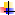 作业
练习册
33